TRIVALENT PROJECT, ROME, JUNE 2019
JIHADI INFLUENCE IN EUROPE
European Strategic Communications Network (ESCN)
27/06/19
WHO WE ARE
A EUROPEAN NETWORK
A network of 27 EU Member States;

Funded by the EU Commission;

Belgian-led, UK expertise.
2
European Strategic Communications Network (ESCN)
27/06/19
[Speaker Notes: Suggested speaking notes:
- Who are our members? Mainly MoI
CUTA – BE fusion center
RICU – UK HO]
WHAT WE DO
CVE STRATEGIC COMMUNICATIONS
1. Network

2. Research

3. Consultancy
3
European Strategic Communications Network (ESCN)
27/06/19
[Speaker Notes: 3 pillars of activities

Share analysis, good practices and ideas;

Connect governments, private sector and civil society;

Collaborate to produce insights and responses.]
WHAT WE DO
WHY STRATEGIC COMMUNICATIONS
How govs achieve a strategic effect through communications;

What are the grievances and vulnerabilities of vulnerable audiences;

How to change attitudes and behaviours in vulnerable audiences;

What govs need to say, to whom, and by what means.
4
European Strategic Communications Network (ESCN)
27/06/19
WHAT WE DO
OUR APPROACH
Define the problem
Understand the audience
Design the architecture
Build the partnerships
Deliver the campaigns
Evaluate the performance
Report the success
5
European Strategic Communications Network (ESCN)
27/06/19
THE ARCHITECTURE
OUR APPROACH
6
European Strategic Communications Network (ESCN)
27/06/19
RESEARCH
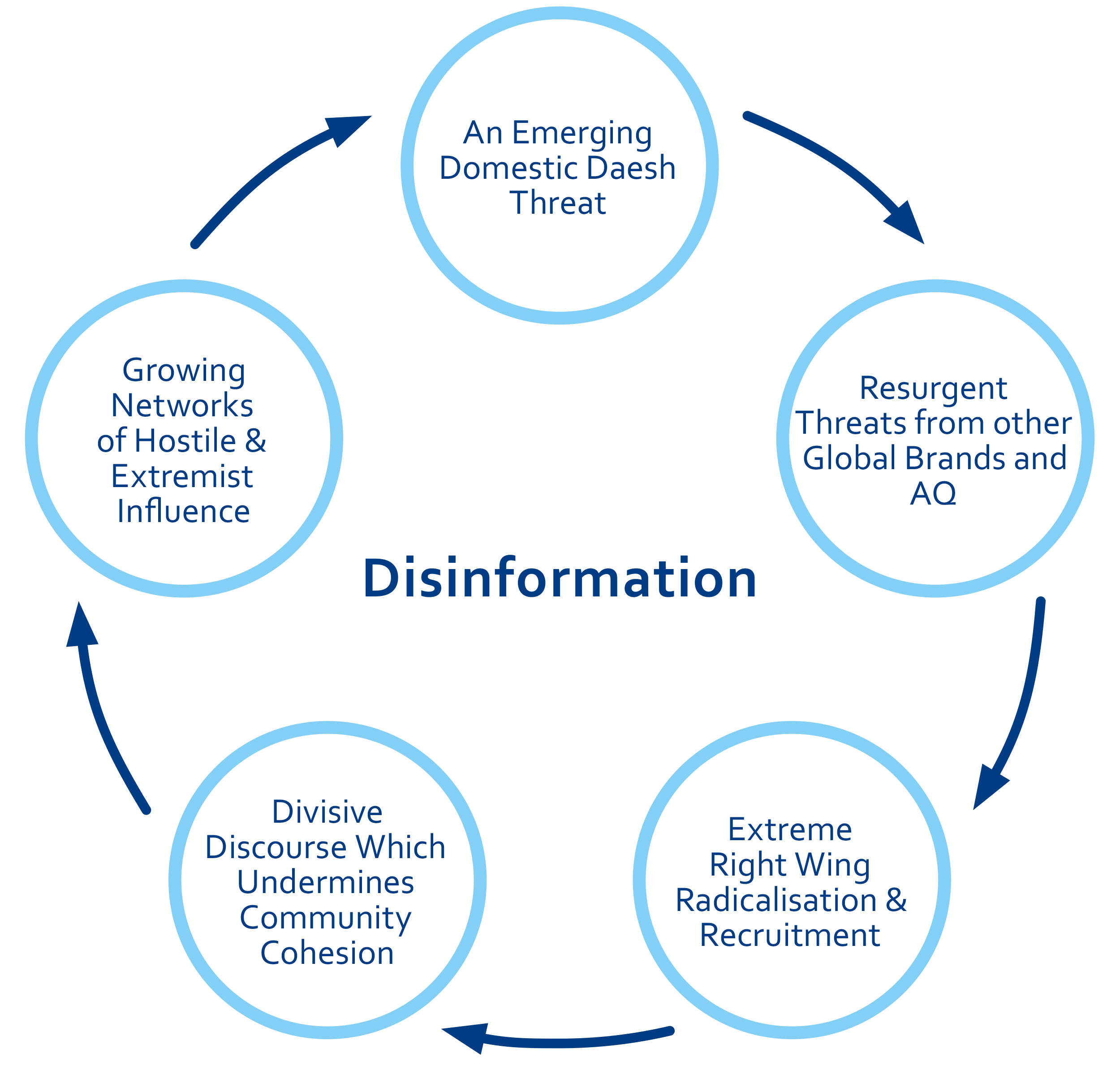 THE PROBLEM SET
7
European Strategic Communications Network (ESCN)
27/06/19
ESCN insights on‘Jihadi Influence in Europe’
European Strategic Communications Network (ESCN)
27/06/19
[Speaker Notes: In January 2019 the ESCN launched a Research & Analysis Working Group to explore several of the communications challenges listed in the ESCN Problem Set Paper (May 2017): ‘Daesh’, ‘Al Qaeda and other Jihadi Groups’ and ‘Operating Networks’.]
WHY NOW
INSIGHTS INTO JIHADI SCENE IN EUROPE
Territorial defeat of Daesh and (re)emergence of other Jihadi groups;

Focus on individuals and audiences;

Provide insight and recommendations to policy makers.
9
European Strategic Communications Network (ESCN)
27/06/19
[Speaker Notes: CONTEXT
Territorial defeat of Daesh and (re)emergence of other Jihadi groups;

LOOKING BEYOND DAESH
Communications challenge posed by Jihadi groups;

DO GROUPS REALLY MATTER (mixed sources of jihadi propaganda)
Focus on individuals and audiences;

OBJECTIVE AND AUDIENCE OF THE PAPER
Provide insight and recommendations to policy makers.]
HOW WE DID IT
THE PROCESS
Research & Analysis Working Group;

Network Meeting in Brussels;

External research.
10
European Strategic Communications Network (ESCN)
27/06/19
[Speaker Notes: WG: 14 Member States (DE, ES, DK, BE, FI, UK, SE, PT, EL, BG, HU, MT, RO, IT) and 4 Institutions (Europol, EEAS, EUCTC and GCCC) joined the Working Group and met in Madrid in February 2019. 

NM9: In May 2019, an ESCN Thematic Event on ‘Jihadi Influence in Europe’ brought together governments, civil society and private sector to assess the current jihadi threat in Europe and explore potential avenues of response. 

External research: ethnographic study to assess what (online and offline) influences, by whom and how, have a positive or negative effect on the attitudes of young Muslims in Brussels.]
THE PAPER
CONTENT
11
European Strategic Communications Network (ESCN)
27/06/19
THE PAPER
IDEOLOGY
Salafi-Jihadi ideology

The role of theology

Takfir and Jihad
12
European Strategic Communications Network (ESCN)
27/06/19
[Speaker Notes: Ideology came up strongly at the first meeting of the WG. Some MSs more worried than others. 

Ideology - Several EU governments are increasingly concerned about the increased spread of a specific Salafi-Jihadi ideology among their communities, and the consequent isolation and polarisation that such an ideology can create in those communities. Has it been mainstreamed?

Ideology is not theology, but jihadis use the latter to promote the former. What is the role of ideology in the radicalisation path? Not clear…

Jihadis weaponise theology as a mean to promote political ideology. Daesh has not reinvented theology…but embedded it in its propaganda. Some concepts like takfir have been reintroduced to mark the difference between the in and out-group.]
THE PAPER
NARRATIVES
13
European Strategic Communications Network (ESCN)
27/06/19
[Speaker Notes: Not exhaustive list! We have selected those that are currently more relevant in the jihadi scene.

1. the portrayal of their own group as defenders of ‘true Islam’. They use religious texts to demonstrate the distinction between what they consider to be ‘real Muslims’ on the one hand and non-believers and hypocrites on the other. -> Call to action - advocate for lone-actor and low-tech attacks 

2. Evolution of the first one. You need to defend the ummah from the enemies. A wider apocalyptic struggle; heroes and martyrs 

3. Presenting global news events through the lens of Muslim oppression]
THE PAPER
GRIEVANCES
Injustice and mistrust

Sense of identity 

’Übermuslim’
14
European Strategic Communications Network (ESCN)
27/06/19
[Speaker Notes: Jihadis exploit personal grievances in local communities. We attempted to cluster them.

Injustice and mistrust
play on a sense of victimhood and injustice present in certain parts of the population. In this way they exploit and amplify personal or local grievances which results in certain communities becoming increasingly mistrusting towards the state and towards non-Muslims or even moderate Muslims resulting in isolated groups which try to minimize contact outside of the own community. 
Foreign policy

Sense of identity 
People that have a feeling of falling between several cultures, social groups or classes are particularly vulnerable of not feeling a sense of belonging to any of them. The issue becomes problematic when this makes people cling to one identity which takes over every aspect of their life. 

Übermuslim
Muslims who have a very strong religious identity controlling every aspect of their lives but also distance themselves from ‘Western society’ and other Muslims who do not share their specific worldview e.g. Shiites or non-practising or moderate Muslims.]
RESEARCH
AUDIENCES
15
European Strategic Communications Network (ESCN)
27/06/19
[Speaker Notes: Returnees
Not a homogenous category – needs granularity 
They come back radicalised – disengagement programs are needed
Gov coms and media

Migrants
No relation but migrants have vulnerabilities that can be exploited : cultural crash; sense of identity; needs for stability; war traumas
Exposed to foreign influences if the space is not contested, proper integration does not take place
Disadvantaged neighbourhoods 

Converts
Difficult to define who is a convert – no consensus
Difficult to define links between conversion and radicalisation – no evidence 
Pre-existing grievances

Prisoners
Proximity
Isolated  absence of family and social networks (protective factors; cognitive opening)
Inclined to buy victimhood narratives

Young adults 
We always look at teens, but the range 20-30 is according to some the most problematic
Identity crisis 
Job, family 
[report from CUTA]]
THE PAPER
CHANNELS
Ecosystem of intermediaries and advocates

Offline echo chambers

Mainstream platforms and encrypted channels

Mainstream media and ‘ripple effect’
16
European Strategic Communications Network (ESCN)
27/06/19
[Speaker Notes: Ecosystem of intermediaries and advocates

Schools, mosques, prisons  through polarizing narratives create sectarianism (offline echo chamber)

Mainstream platforms – used to have reach, but also move into more private environments

Mainstream media and researchers as message amplifiers]
THE PAPER
IMPACT
Non-violent groups creating fertile ground for radicalisation

Jihadi groups capitalising on local events

‘Propaganda of the deed’

Reciprocal influence between Jihadists and far-right/left
17
European Strategic Communications Network (ESCN)
27/06/19
[Speaker Notes: Local events e.g. gilet jaunes

Through mainstream media and then social networks propaganda reaches wider audiences into our society, UNINTENDED audiences which are affected

RW reacting to jihadi
LW protective stance towards migrants and Islamist (islamophobia)  LW/RW
All are anti-Semitic]
WHAT GOVERNMENT SHOULD DO
RECOMMENDATIONS
18
European Strategic Communications Network (ESCN)
27/06/19
[Speaker Notes: Terminology (Jihad, Salafism, Muslim community)]
THANK YOU
Luke Havill - luke@escn.ibz.eu 
Giulia Giacomelli - giulia@escn.ibz.eu
European Strategic Communications Network (ESCN)
27/06/19